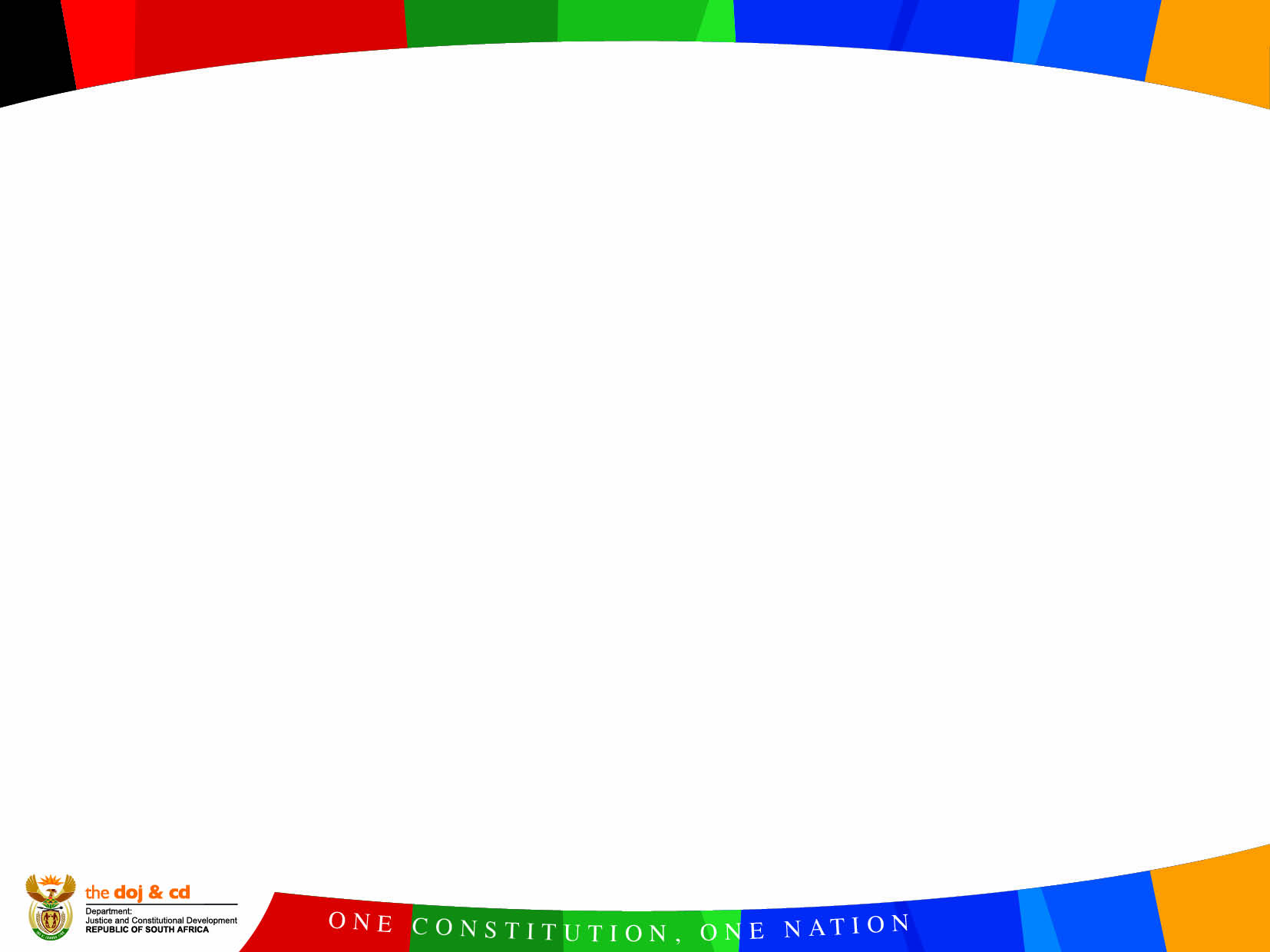 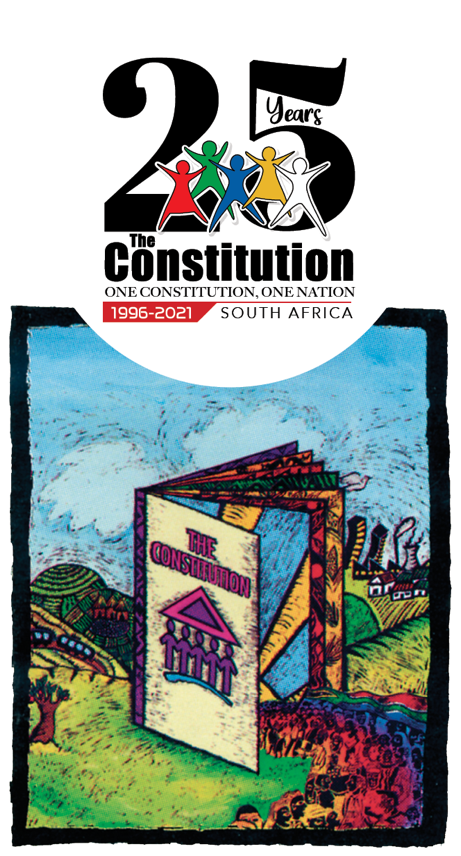 PRESENTATION TO PORTFOLIO COMMITTEE BY SOUTH AFRICAN LAW REFORM COMMISSION
29 March 2022
Purpose of presentation 

The purpose of the presentation is to inform the Portfolio Committee of:
Composition and working processes of the South African Law Reform Commission in order to indicate the processes followed to arrive at a solution and why public consultation is of utmost importance;
and
To put the development of project 148 in place with the described processes.
Content of presentation by South Africa Law Reform Commission (SALRC)

Processes of SALRC
History of investigation
Issue paper published 
Workshops held
Number of comments received
Overview:
What the Convention( UNCRPD) is about
	What the convention seek to achieve
	What the investigation seeks to achieve
Important points in Issue paper
Developing the discussion paper
Establishment of the Commission
The SALRC was established by the South African Law Reform Commission Act 19 of 1973 (the SALRC Act).
Working methods

Research is done to determine authoritatively the existing legal position and to identify shortcomings 
Consultation takes place between the researcher, project leader, advisory committee (where one exists), the general public, stakeholders and persons with particular knowledge about the matter under investigation. 

Comparative studies are performed.
Issue paper or discussion paper is submitted to the full Commission for its consideration and approval.

The reports contain law reform proposals. Such departments should promote the proposal in Parliament.
Advisory Committee

The Commission institutes advisory committees consisting of experts to assist with investigations and to advise the Commission where necessary in terms of section 7A(1)(b) of the SALRC Act. 

The Commission recommends their appointment by the Minister.
Advisory committee for project 148

The project leaders for this project are Adv. HJ De Waal, SC and Adv. R Meintjes, SC
An advisory committee for this complex area has been appointed. They are:
Professor. C Ngwena; 
Dr. I Grobbelaar – Du Plessis;
Mr. P Strassheim;
Ms. C Fransolet; 
Mr. AK Dube, and 
Mr. B Palime
Process: pre-investigation and issue paper

A pre-investigation (as a first step in the process) is undertaken to decide on the merits of the investigation. If approved, it gets placed on the research programme of the SALRC.

An issue paper is the first stage in the investigation of the problem. It sets out current problems and asks for submission from the public on what needs to be done. Distribution is as wide as possible.
Discussion paper and report

Discussion  paper sets out the existing problems and suggests possible solutions in the way of preliminary recommendations.  It could contain draft legislation. Consultations once again take place to ensure public by-in for further development. 

The next step is the development of a report. 
Submissions on discussion paper  received are consolidated and evaluated, and where appropriate, incorporated into the final recommendations. It can be accompanied by a draft Bill. 

The report is then forwarded to the Minister for Justice and Correctional Services for transmission to the, in this case, DWYPD.
Progress of investigation

The request for investigation was received by the SALRC in May 2018
The SALRC did a pre-investigation
Pre-investigation  was approved
Investigation was placed on research programme in 2019
Advisory committee appointed by Minister in September 2020
Issue paper served before Commission, December 2020 
Issue paper approved for publication subject to editing
Issue paper published in March 2021
Progress of investigation

Consultative workshops were held on:

29 – 30 March 2021, 
16 April,
12,13,19, 20, 26, and 28 May 2021 and 
8 June 2021
 
Number of comment received: 

38 persons/organisations responded
Received about 400 pages of input
What the UNCRPD seeks to achieve

The CRPD is a legally binding instrument.

Set out how the rights of persons with disabilities are to be protected. 

It clearly sets out the obligations of State Parties to promote, protect and ensure the rights of persons with disabilities.

 It conceives disability as an evolving concept and the definition of “persons with disabilities” adheres to the “social model of disability.”
Optional protocol 

South Africa has also signed and ratified the Optional Protocol (Protocol) to the United Nations Convention on the Rights of Persons wit Disabilities (UNCRPD).  Accounting mechanism

Although South Africa is bound by the reporting obligations derived from Article 35(1) of the UNCRPD, neither the UNCRPD nor the Optional Protocol to the UNCRPD has been incorporated into South African law.

No reservations have been made to the UNCRPD.
Ngwena and Albertyn in their article “Special Issue on Disability: Introduction” state that:
 
… CRPD is animated by substantive and transformative equality. It seeks to overcome the legacy of systemic disability-related inequality and discrimination through recognizing the diversity of humankind. It creates a new vision of disability that finds concrete expression in the duty to accommodate difference under conditions of equality and human dignity. For these reasons, the CRPD now serves as a complementary reference point for any juridical discourse at the intersection between disability and equality.

 Ngwena and Albertyn identify issues of reasonable accommodation and systemic exclusion of persons with disabilities on the grounds of socio-economic rights. They opine that society is structured around the idea of “[able-bodiedness]”.
State obligations

The UNCRPD sets out the following obligations of state parties:

“Adopt legislation and administrative measures to promote the human rights of person with disabilities;
Adopt legislative and other measures to abolish discrimination;
Protect and promote the rights of persons with disabilities in all policies and programmes;
Stop any practice that breaches the rights of persons with disabilities;
State obligations

States have to protect (states have to prevent violations of rights by third parties), and fulfil (to undertake legislative, administrative, budgetary, judicial and other actions to enable disabled persons. 
States should promote (through awareness raising) protect (through adopting legislation and policies that create rights for disabled persons and also develop appropriate remedies) and ensure rights (by ensuring accessibility).
Issue paper: Content

History of UNCRPD
The social model
The White paper
Existing measures in South Africa
Discrimination (Constitution and PEPUDA) and definitions of disability
Universal design/ reasonable accommodation
Need for legislation: concluding observations and section 231(4) of the Constitution
Best practices in foreign jurisdictions: African and western countries
Possible solutions
Issue paper: content
Call for comment: questionnaire
Origin of investigation
Chapter 1: history of investigation and mandate
What the UNCRPD requires

Chapter 2: the problem that needs to be solved
	
Chapter 3: the white paper on the rights of persons with disabilities and the 7 united nations general comments

Chapter 4: critique: why legislative law reform is necessary
The current South African position

Chapter 5: institutional involvement, legislation, common law and policies
The current South African position
Issue paper: content

Chapter 6: legislation and common law

International and foreign law
Chapter 7: international law

Foreign law
Chapter 8: incorporation of an international treaty into RSA national law
Chapter 9: situational analysis in other countries: surveying foreign law 	
Chapter 10: creating legislation
Creating a definition of disability

The definition of disability depends on the context and there is no closed definition in the UNCRPD.

Disability is relevant in legal terms in relation to discrimination and affirmative action and allocation of benefits.

Reasonable accommodation is necessary to correct an unequal playing field for disadvantaged groups or individuals. It is the measure to eradicate environment barriers that “disable” a person with disabilities.
Discrimination

The discrimination provisions in South Africa are set out in the Issue paper.

Other:

The issue of crimes and culpability are addressed
Existing acts identified
Foreign and international law benchmarking
Possible solutions
Questions asked for public comments  dealt with:

Need for an Act
Scope of an Act
Type of Act
Existing Acts
Questions asked for public comments  dealt with:


Criminal and Civil law  
Harmful practices
Specific criminal offences 
White Paper on the Rights of Persons with Disabilities
Barriers to Equal Dignity, Treatment and Participation 
De-institutionalisation and Incarcerated Persons with Disabilities
Questions asked for public comments  dealt with:


Insurance, Pensions, Workman’s Compensation and Social Grants
Gender based violence
Foreign law as a Guideline for Domestication  
International law as a Guideline for Domestication 
Security services 
Asylum and refugees
Questions asked for public comments  dealt with:


Other
elder abuse especially when an elderly persons suffers from dementia;
euthanasia;
the treatment in prison (remand detainees and convicted offenders) of mentally ill persons;
abortion of a foetus in vitro on the grounds of the foetus having a disability;
intellectually disabled children, persons with head injuries or sufferers from Down syndrome in terms of capability of giving evidence;
Questions asked for public comments dealt with:


Other

liability for omissions (criminal and civil) when dealing with vulnerable persons and elderly vulnerable persons;
insurance discrimination issues;
the Life Esidimeni Debacle; and
any offensive language.
White Paper on the Rights of Persons with Disabilities (White Paper)

The White Paper, approved by Cabinet in December 2015, will be used to develop legislation to finalize the domestication of the UNCRPD. 

It does not replace any existing policy in any existing sector.  

It moves toward the social model and moves away from the medical model:
“…disability is a social construct and assesses the socio-economic environment and the impact that barriers have on the full participation, inclusion and acceptance of persons with disabilities as part of mainstream society.”
It is built on 9 strategic pillars.

“Removing barriers to access and participation;
Protecting the rights of persons at risk of compounded marginalization;
Supporting sustainable integrated community life;
Promoting and supporting the empowerment of children, women, youth and persons with disabilities;
Reducing economic vulnerability and releasing human capital;
Strengthening the representative voice of persons with disabilities;
Building a disability equitable state machinery;
Promoting international cooperation; and
Monitoring and evaluation.”
Soft law of Human Rights Committee
The 7 General Comments of the United Nations Committee on the Rights of Persons with Disabilities interprets the content, indicate the obligations of States, provide implementation guidelines, and introduces the intersectionality of the CRPD rights.
 It is soft law that has non-binding but persuasive powers, The comments will have an influence in the implementation of these rights and the obligations of the State, in the application thereof in South Africa.
7 General Comments:
1.	Equal recognition before the law; (article 12)
2.	Accessibility; (Article 9)
3.	The rights of women and girls with disabilities; (article 6)
4.	The right to inclusive education; (article2 4)
5.	Living independently and being included in the community; (Article 19)
6.	Equality and non-discrimination; (article 5) and
7.	The participation of persons with disabilities, including children with disabilities, through their representative organisations, in the implementation and monitoring of the Convention. (Articles 4(3) and 33 (3)).
Progressive and immediate realisation

Civil rights have to be immediately implemented
Social and cultural rights can be progressively implemented within stated timeframes
What the investigation seeks to achieve

The manner in which the CRPD is to be integrated into South African law is through the concept of equality. The rule is that every single person in the world should have equal access to societal good. 

The question is who gets rights under the disability provisions to protect them against discrimination?

What would the discrimination look like? 

Concluding observations from Committee on human Rights: 
The Committee issued comments on South Africa's first report on the UNCRPD. South Africa has to rectify
What does the CRPD say has to be implemented?

To identify the areas where persons with disabilities can be discriminated against, the Committee for the Rights of Disabled Persons have issued non-binding persuasive guidelines that will influence the creation of legally binding norms for the protection of persons with disabilities in the States party to the UNCRPD. These are the 7 general comments.

Disabled persons have these rights. The rights need to be put into an Act of Parliament to give the push to recognise the equality provisions.
What does South Africa have that responds to the provisions?

The legislation, common law, case law and policies in operation in South Africa in relation to the protection of persons with disabilities had been identified. 

It needs to be evaluated against input received, compared with the UNCRPD provisions, existing General Comments and Statements delivered by the Committee  to get to a right that is put into an Act of Parliament.
Benchmarking in other divisions 

Other countries have gone through the domestication process of the UNCRPD. Their experience, legislation and policies enacted to domesticate the UNCRPD is an example for South Africa. Keeping in mind that the legal systems of countries differ, the applicable measures can be transplanted into South African law.

The selection of the countries in the document were done based on the common legal heritage with South Africa.

The situation in Malawi, Uganda, Kenya, the USA, United Kingdom, Germany, Canada and Australia were studied.
Benchmarking with international law

International and regional instruments had been identified that can influence the meaning of the interpretation of provisions. Of importance is the Protocol to the African Charter on Human and People’s Right on the Rights of Persons with Disability in Africa adopted in 2018 and the Pan African Model Law on Disability in 2019.
Possible solutions

Create a broad policy framework for addressing disability issues, 
establish a number of bodies at the national and state level to do this, 

Addresses prevention and early detection of disability, equality in employment and education, including affirmative action, social security. 

Specific separate legislation might be needed to address areas that need regulating in detail,

No abusive language
Core requirements of the legislation
 
It should:

refer to the Convention and its views on the evolving nature of disability, “discrimination on the grounds of disability,” ”reasonable accommodation” and other important terms;

prohibit all discrimination in all areas mentioned in the Convention;

identify all duty bearers at all government levels including third parties;

confer rights on individuals and groups to:
be able to lodge complaints on the basis of discrimination;
investigate these claims; and
have access to remedies.

I
Core requirements of the legislation
 
It should: 

provide for “independent agencies” to:
	hear allegations in terms of “systemic discrimination”  and 	individual allegations
	investigate and report on the allegation; and
	seek systemic remedies and change.

reflect the social model of disability to identify barriers and create remedies;

include the minimum disabilities as set out in the CRPD.
Core requirements of the legislation
 
It could contain:

special or reasonable accommodation measures (positive and negative) to achieve equality through affirmative action. The denial of reasonable accommodation is an act of discrimination and should be included in a definition of discrimination;

It could include:

 awareness-raising on these issues;
 reporting obligations for the State and “private corporation” on measures taken to implement the affirmative action; an
discrimination protection against public and private entities.
The process of domestication

Section 231 of the Constitution is relevant. 

The first step in the process of domestication  is signature and signing of treaties by the executive where after the treaty becomes binding on the international level if it has been approved by both houses of parliament.  
 
The next step is further action by the legislature to make the treaty applicable to domestic law. Section 231(4) states that a treaty has to be incorporated by an Act of parliament for it to have legal status in national law.  
 
The UNCRPD will  be domesticated through an Act, which provisions would have to be fleshed out in terms of its provisions in relation to South African equality law.
Important issues:

Gender based violence
Inclusive education
Accessibility to the physical and informational environment
Access to justice from reporting a crime up to the finalization of the court process
Social assistance (grants) and access to equitable pension and insurance products
Hate speech bill
Copyright bill
Life Esidimeni and deinstitutionalization
Free and fair consent to medical treatment
Mental capacity in terms of the criminal law and supportive decision making measures.
Mental health
Intersectionality and need for amendment acts
Discussion paper

In process of being developed.

The draft is looking at:
definition of disability and what will constitute discrimination 
What are the rights applicable?
What bodies need to be established?
What are the remedies?
These can change depending on view of advisory committee

Meetings with advisory committee are scheduled for their advise on content.

It is intended that the discussion paper will be published in May 2022.
Thank you
The Department of Justice and Constitutional Development
www.justice.gov.za  Follow us on
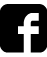 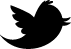